Granny Squares
Crochet 102
Penguicon 2019
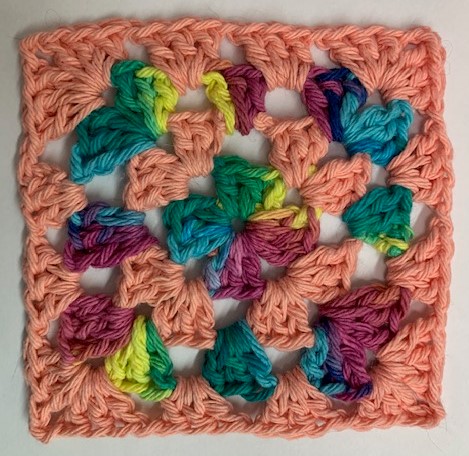 Materials:
Yarn
Crochet Hook
Scissors
Needle for Weaving in Ends 
Mist Bottle (Optional)
Blocking Mat and Pins (Optional)
Slip knot
Step 1
Chain Four
Step 2
Slip Stitch into first stitch
Step 3a
…to Form a loop
Step 3b
Chain Three
Step 4
Crochet two Double Crochets in the Loop (your first “Shell”)
Step 5
Chain two
Step 6
Second Shell: three Double Crochets into the Loop
Step 7
Chain two
Step 8
Repeat Steps 7 & 8 two more times (you have four shells)
Step 9
Slip Stitch into 3rd Stitch in the chain three
Step 10
Changing Yarn! Pull through old yarn and cut tail
Step 11
Join New Yarn On Any Corner (leaving a tail to weave in) & chain three
Step 12
Finish the Shell and Chain two
Step 13
One more Shell to complete the corner
Step 14
On the sides, chain one between the shells
Step 15
Two More Shells on Next cornerNote: for corners, Always chain two between the shells
Step 16
Chain one (it’s a side)
Step 17
Repeat Steps 16 & 17 for the two remaining corners (shell, chain two, shell for the corners; while chaining one for each side)
Step 18
Join the Chain one and First shell of this row by slip stitching into the third stitch on the chain three
Step 19
New Yarn! Join and Chain three in any gap between shells (I’m starting on a side)
Step 20
Complete the shell and chain one (it’s a side!)
Step 21
Keep at it: two shells in each corner separated by a chain two, one shell in each side gap surrounded by a chain one
Step 22
Complete this row by joining with a slip stitch into your chain three and pulling it through to change Yarn again!
Step 23
Join new yarn in any Gap (I’m starting on a side again).Complete the shell and chain one.
Step 24
Follow the Pattern stated in Step 22
Step 25
Slip Stitch to Join and pull through
Step 26
Weave the Ends inRecommended: mist and block
Step 27